オツベルと象
１年
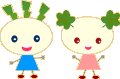 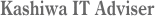 稲
いね
据え付ける
す
百姓
ひゃくしょう
砂漠
さ　 ばく
煙
けむり
薄い
うす
頑丈
がん　じょう
雑巾
ぞう　きん
皆
みな
いそが
忙しい
理屈
り　くつ
斜め
なな
牙
きば
稼ぐ
かせ
偉い
えら
鎖
くさり
靴
くつ
履く
は
一杯
いっ　ぱい
把握
は　 あく
愉快
ゆ　 かい
薪
まき
疲れた
つか
恐竜
きょうりゅう
仰ぐ
あお
囲碁
い　　ご
嵐
あらし
噴火
ふん　か
縛る
しば
添える
そ
活躍
かつ　やく
騒ぐ
さわ
替える
か
痩せる
や
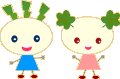 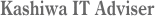